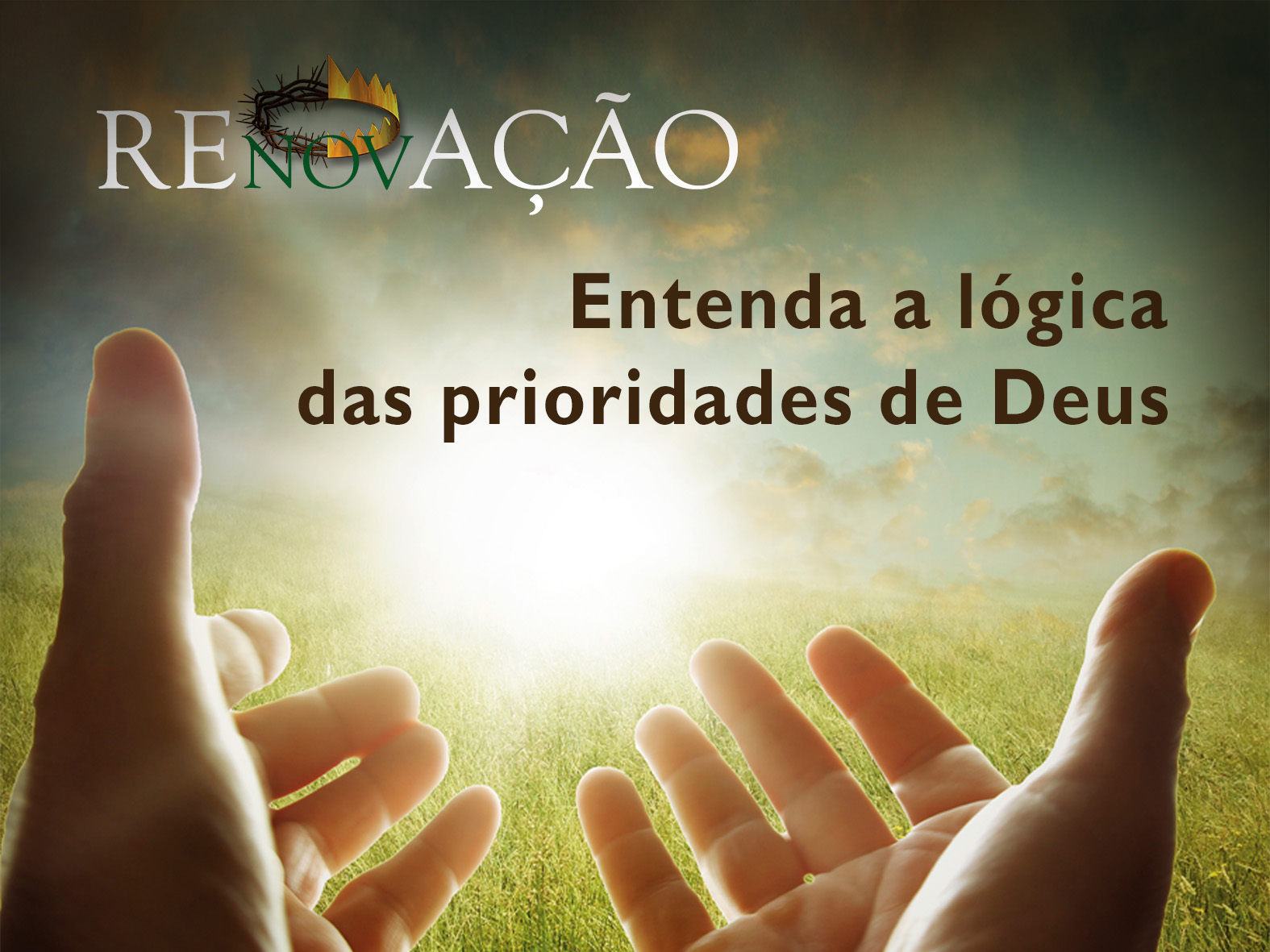 Sábado, 05 de Novembro de 2016.
[Speaker Notes: www.4tons.com.br
Pr. Marcelo Augusto de Carvalho]
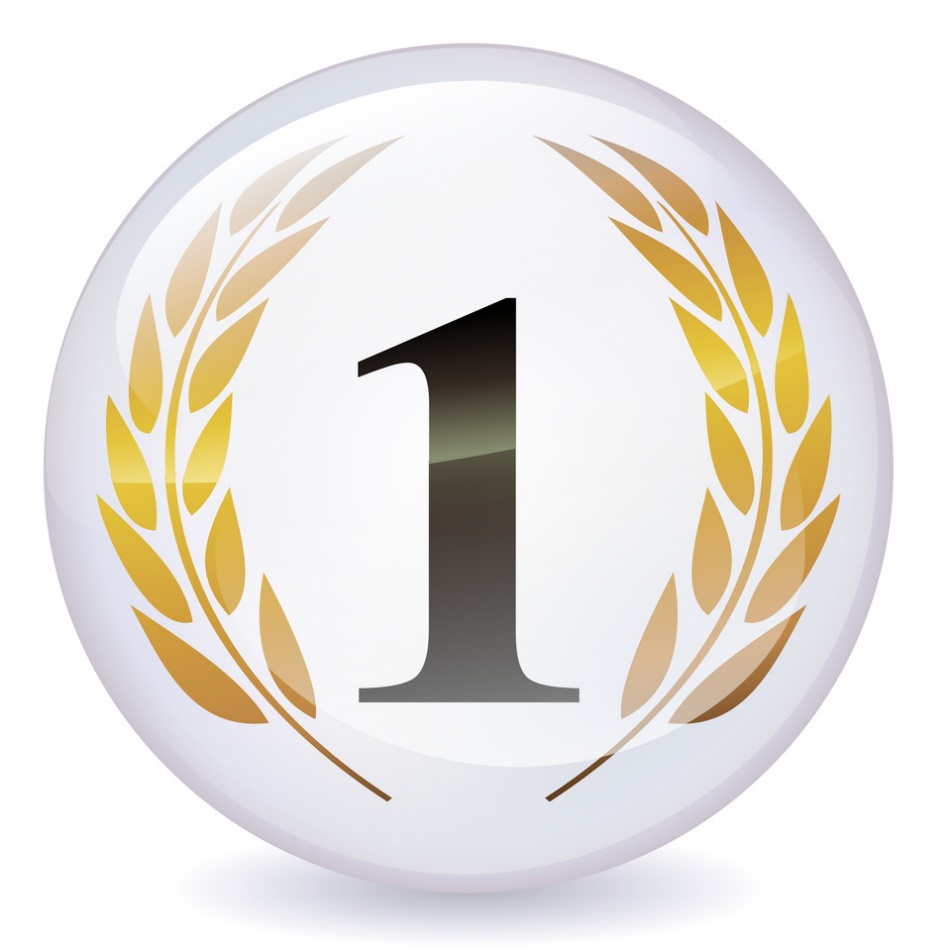 Deus deve ocupar o primeiro lugar em nosso coração e devemos estar em constante reconhecimento se realmente Ele tem ocupado lugar de honra em nossa vida, vivendo a plenitude de seu evangelho.
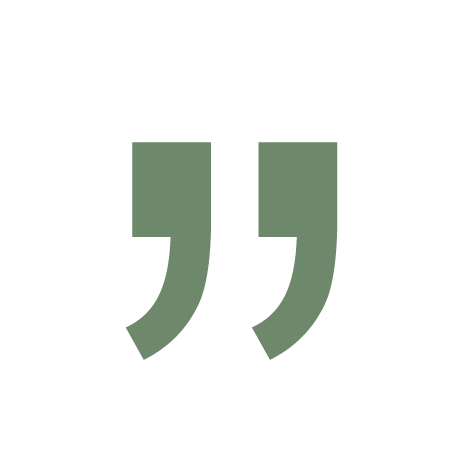 Aqueles que são valiosos por sua vida e influência,sentem a importância de seguir a Jesus de perto, de fazer da vida de Cristo seu estudo e exemplo. Tal coisa requererá esforço, meditação e diligente oração. Requer ação vigorosa obter a vitória sobre o egoísmo e tornar prioridade o interesse pela causa de Deus. Alguns têm feito esforços, posto o eu sob rigorosa disciplina e alcançado magníficas vitórias. Os que consideram prioridade os próprios interesses vivem para si mesmos. Seu caráter é como inútil escória à vista de Deus. [T2 637.1]
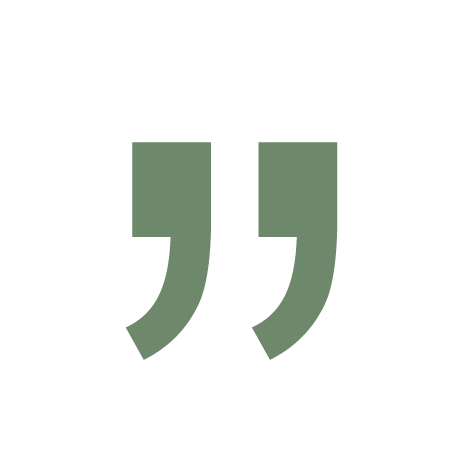 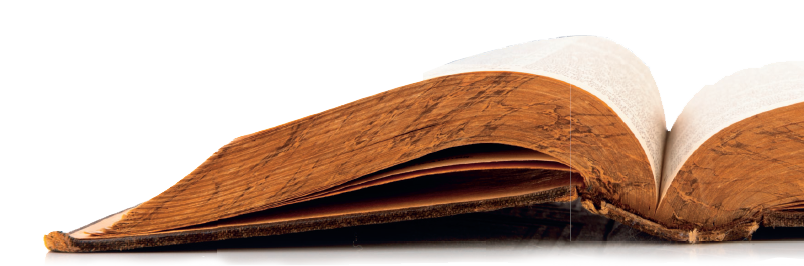 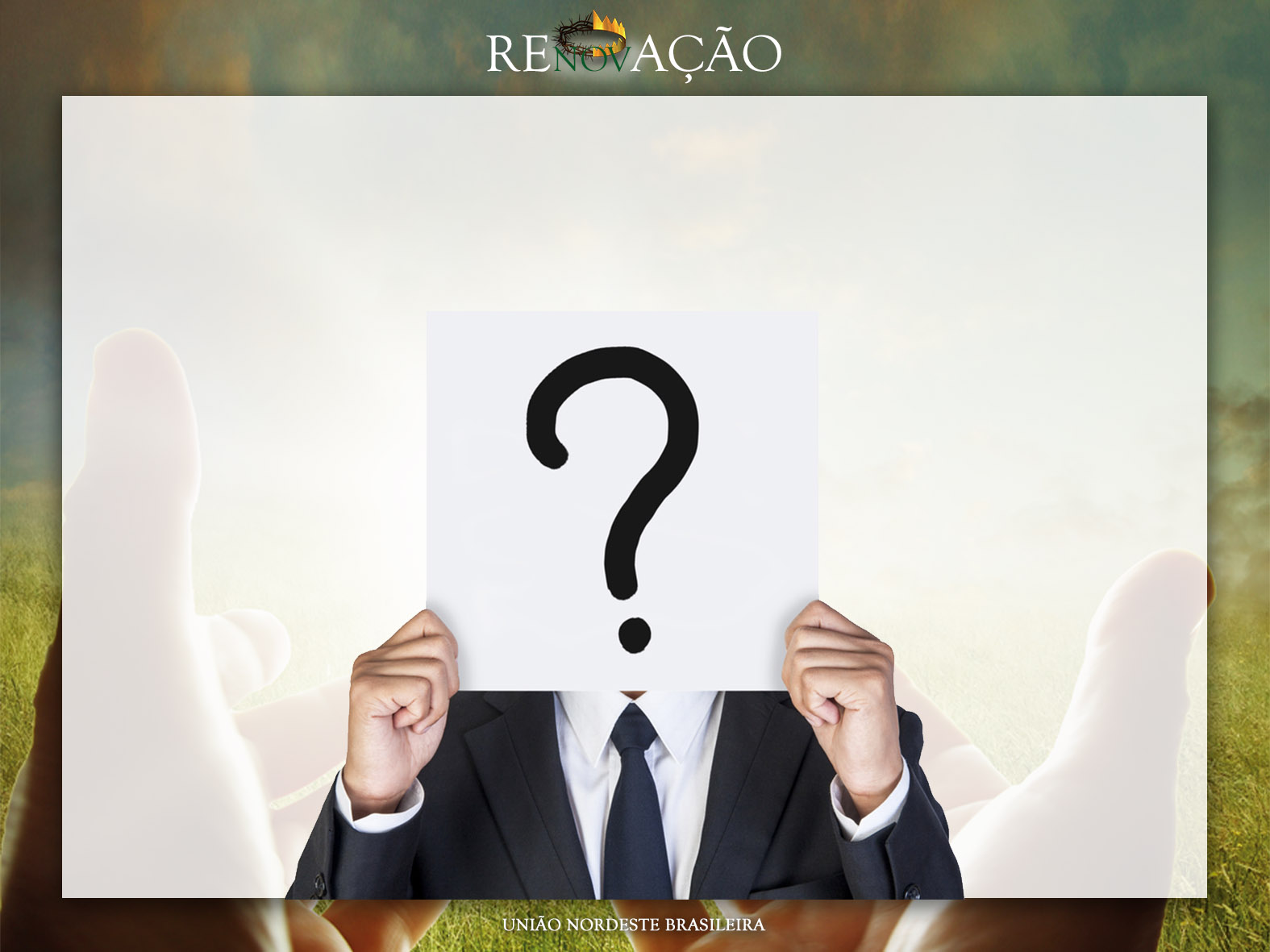 QUAIS SÃO SUAS PRIORIDADES?
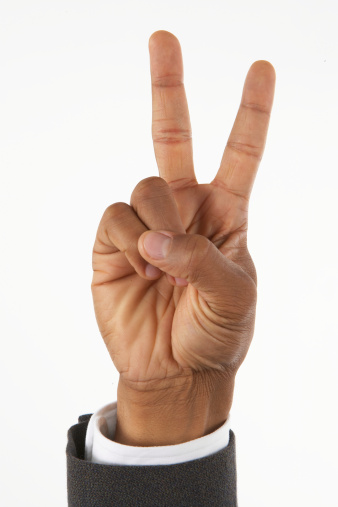 Quando se trata de manter suas prioridades e identificaro que é realmente importante, vemos duas respostas diferentes na visita de Jesus a Marta e Maria.
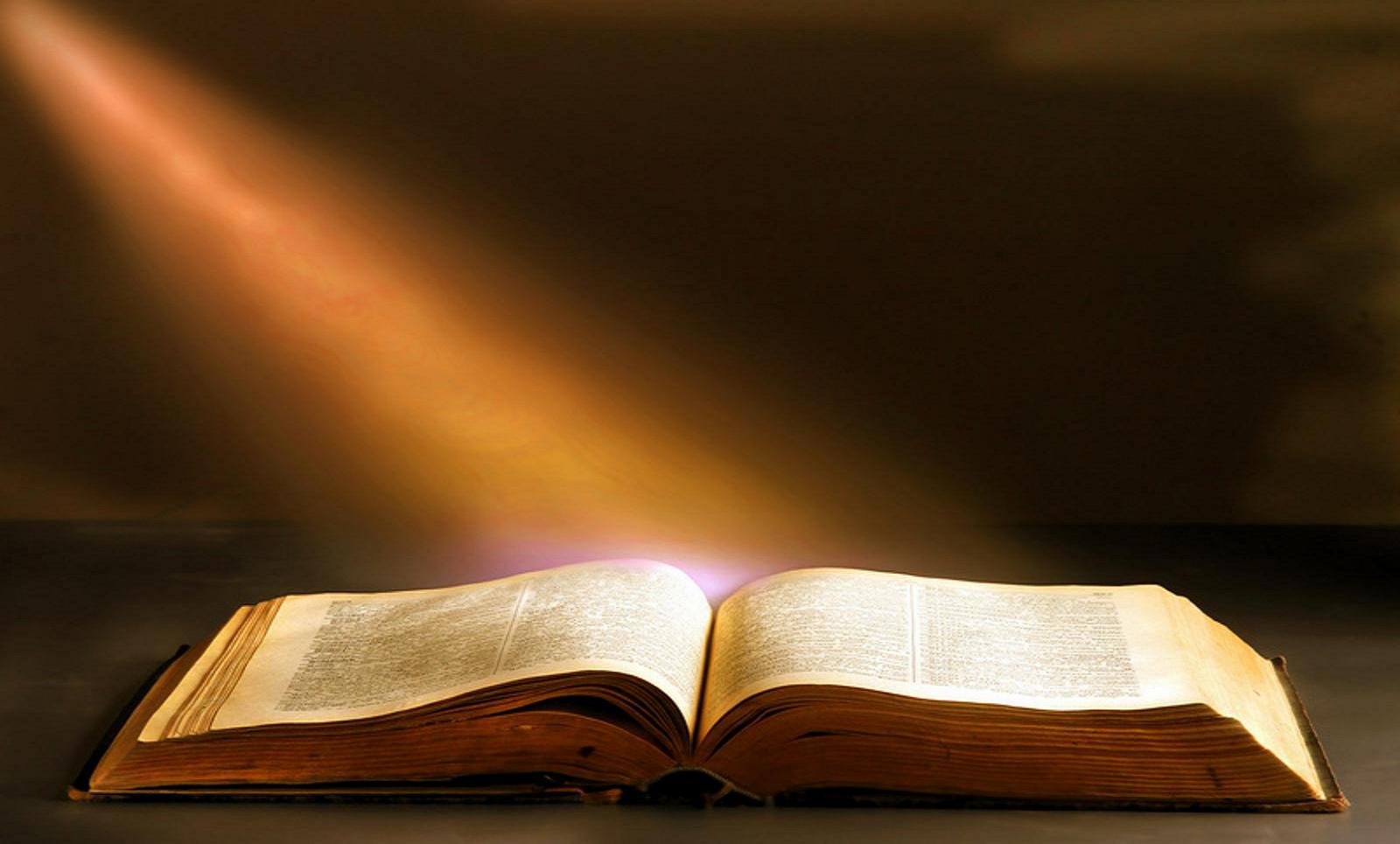 Lucas 10:41, 42
“Marta anelava proporcionar-lhes conforto e, em sua ansiedade, esqueceu a gentileza devida ao Hóspede. Jesus lhe respondeu branda e pacientemente: ‘Marta, Marta, estás ansiosa e afadigada com muitas coisas, mas uma só é necessária; e Maria escolheu a boa parte, a qual não lhe será tirada’”.
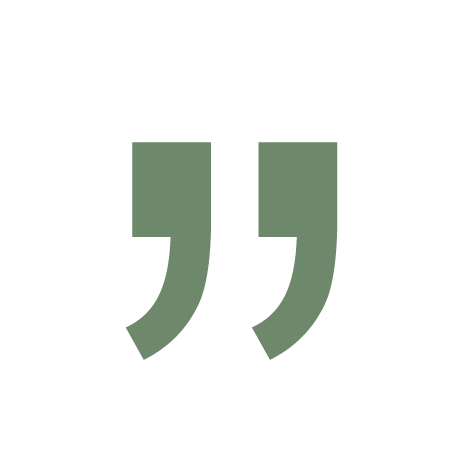 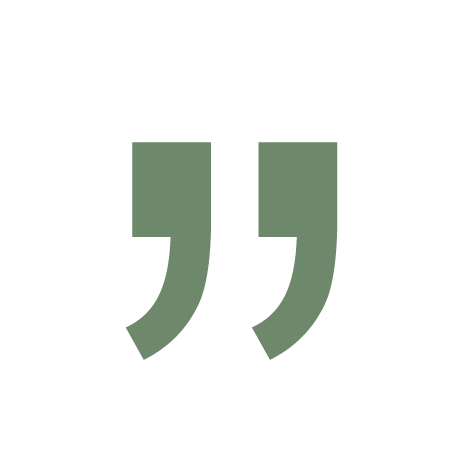 Maria estava enriquecendo o espírito com as preciosas palavras do Salvador, palavras mais valiosas para ele do que as mais magníficas joias da Terra. [DTN 367.4].
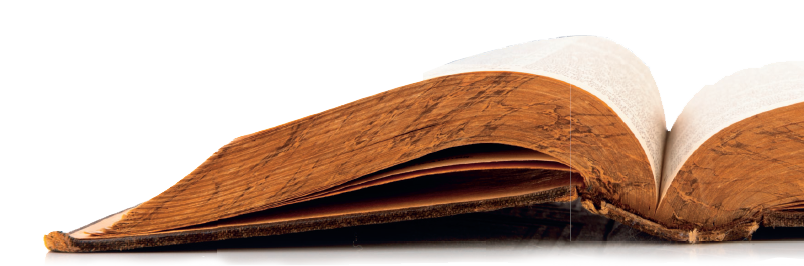 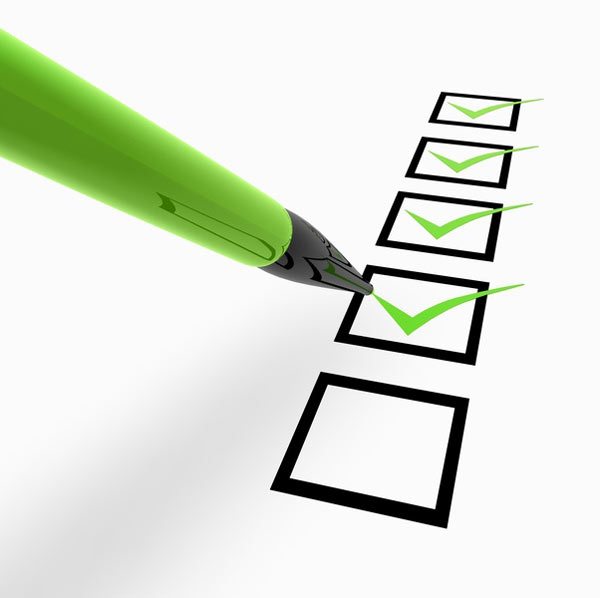 Quando nós entregamos a liderança ao Espírito Santo, Ele nos ajuda a organizar nossas prioridades.
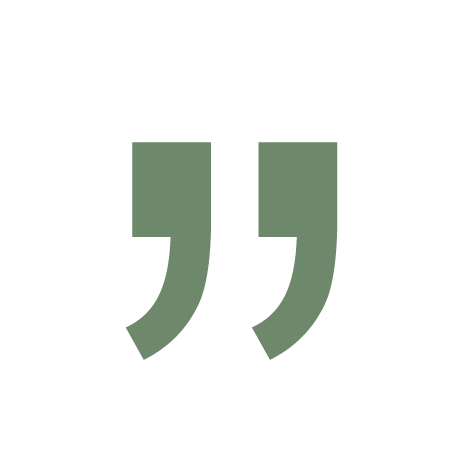 A falta de prosperidade temporalera o resultado da negligência em dar prioridade aos interesses de Deus, os profetas afirmaram. Tivessem os israelitas honrado a Deus, tivessem-Lhe eles mostrado o devido respeito e cortesia, fazendo do reerguimento de Sua casa a primeira obra, e teriam convidado Sua presença e bênção.[PR 291.5]
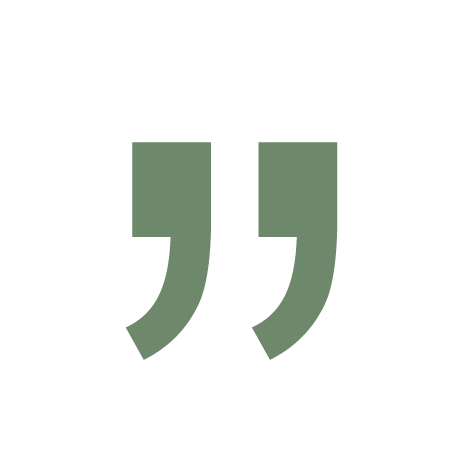 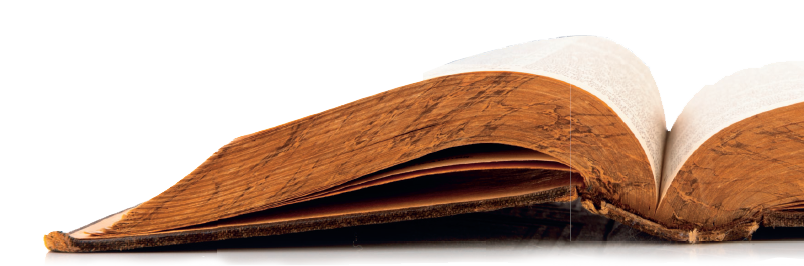 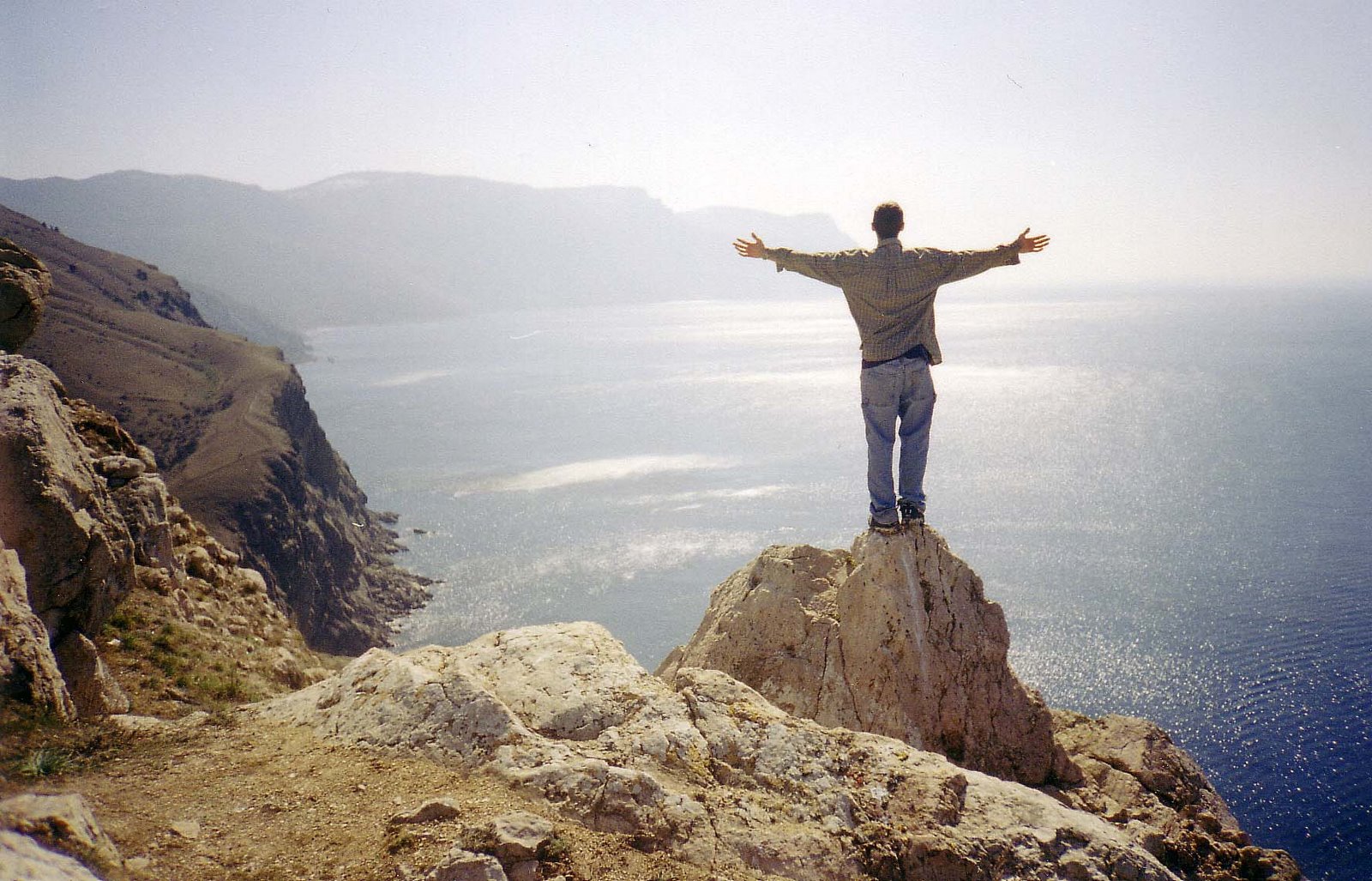 ATRIBUA VALOR EPROPÓSITO À VIDA
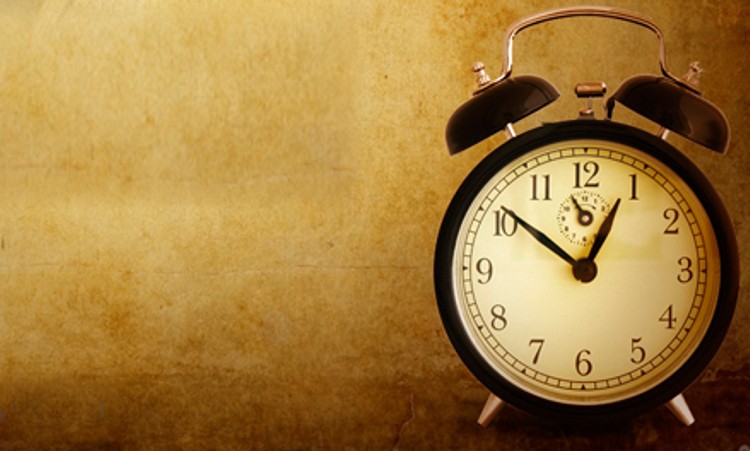 Devemos ser como os sábios, fazendo o melhor do seu tempo, porque os dias são maus. [Efésios 5:15, 16].
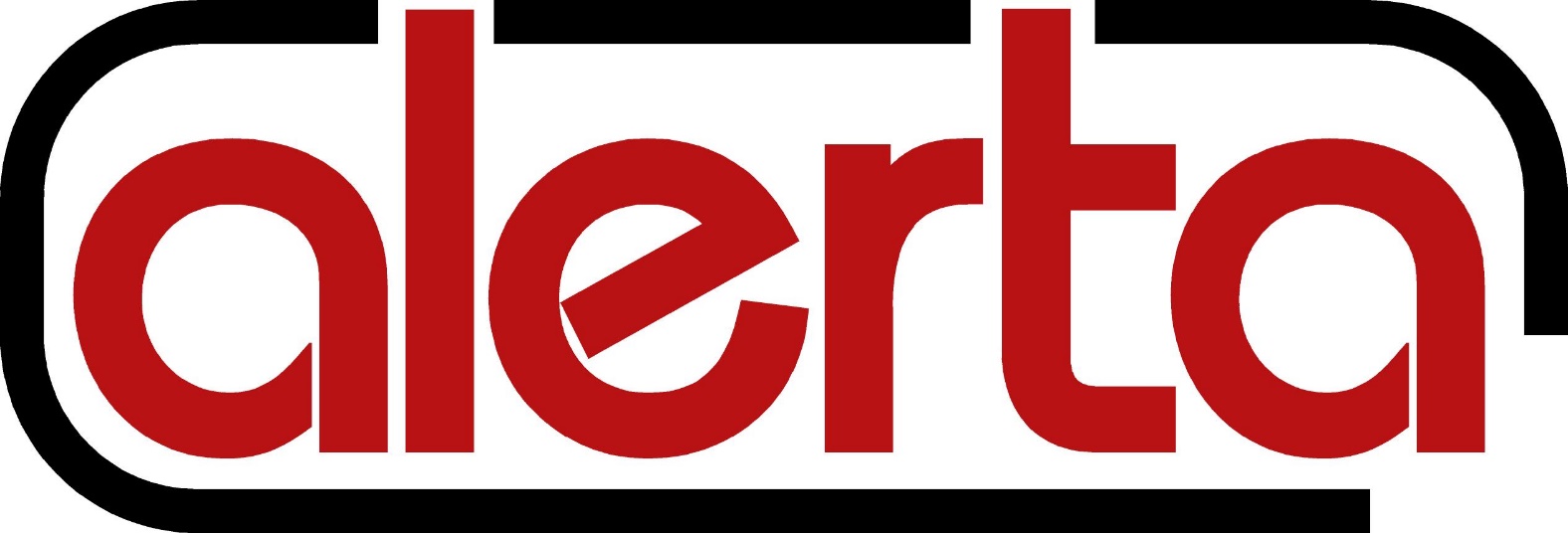 Temos que ter cuidado para não sermos influenciados a fazer aquilo que todos estão fazendo, ou simplesmente o que achamos ser o melhor.
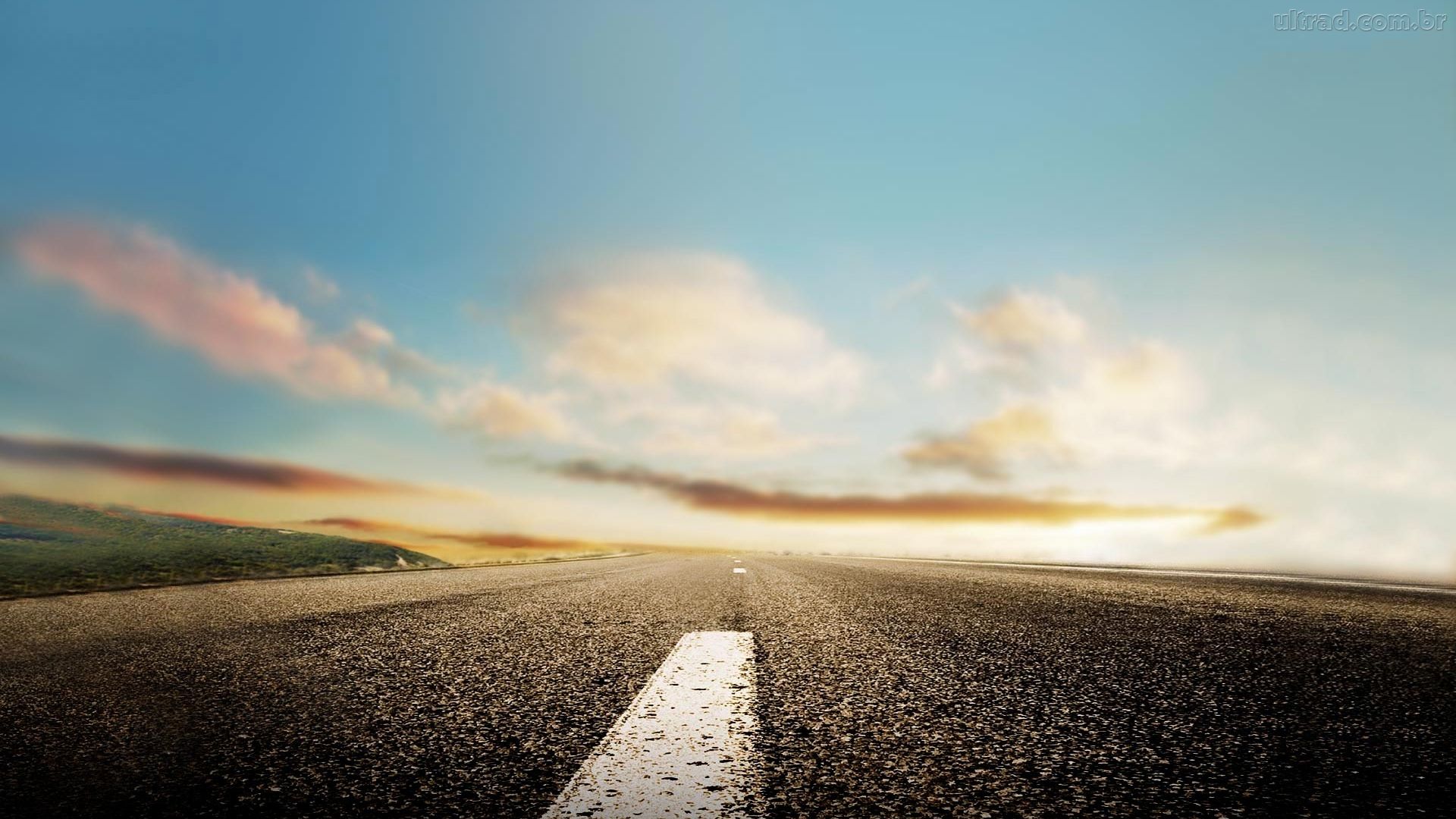 Temos que fazer o que Deus tem nos direcionado.
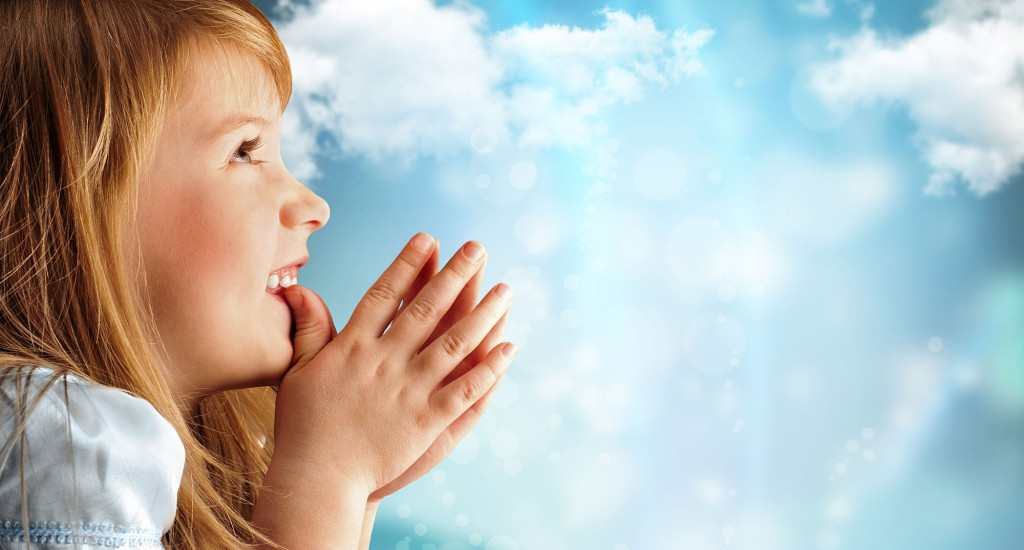 DEUS EM PRIMEIRO LUGAR
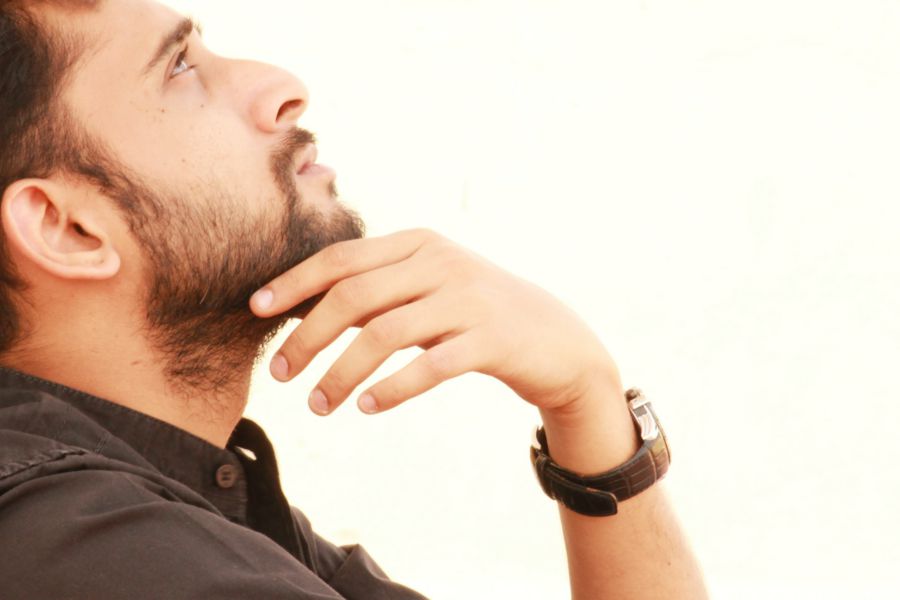 Precisamos ser honestos em relação ao que realmente é prioridade para nós mesmos.
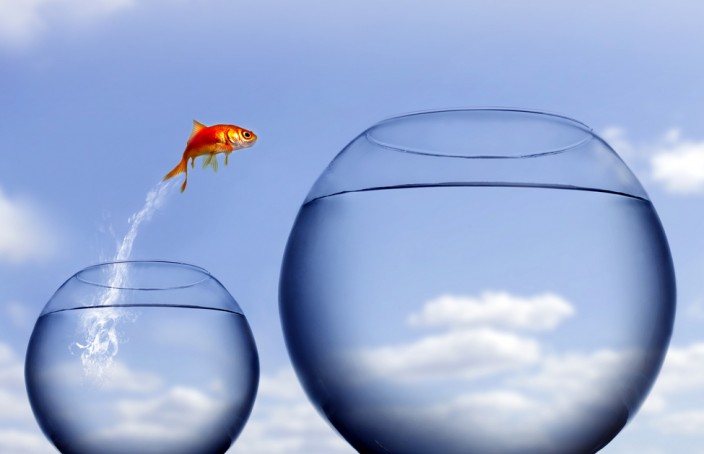 Se Deus não estiver em primeiro lugar, temos que fazer algumas mudanças.
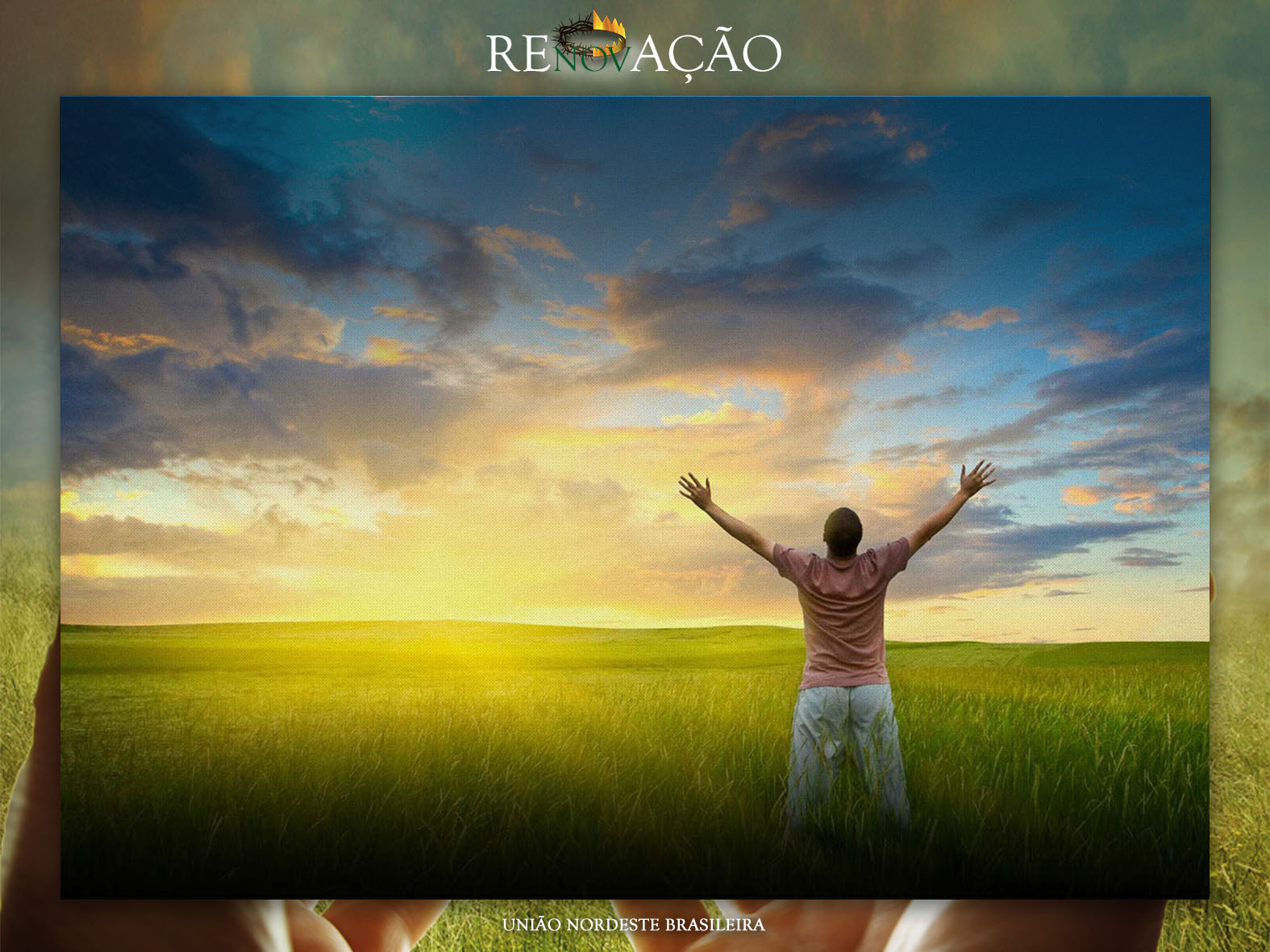 Devemos ficar felizes por ser colaboradores de Cristo e não nos arrependeremos em sermos fiéis à Sua vontade.
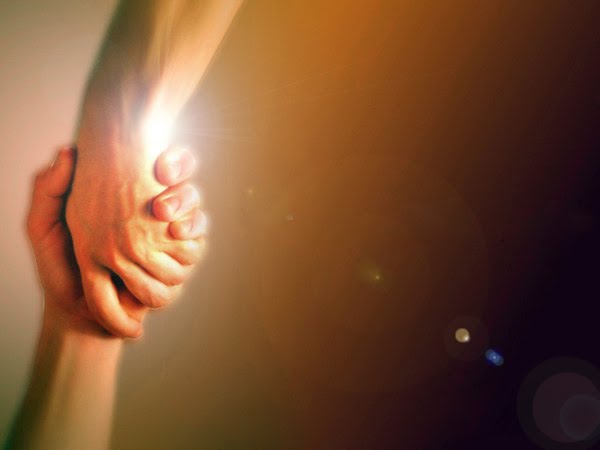 Se fizermos de Deus a nossa força, teremos clara percepção de qual é o nosso dever, e todas as nossas aspirações serão desinteressadas.
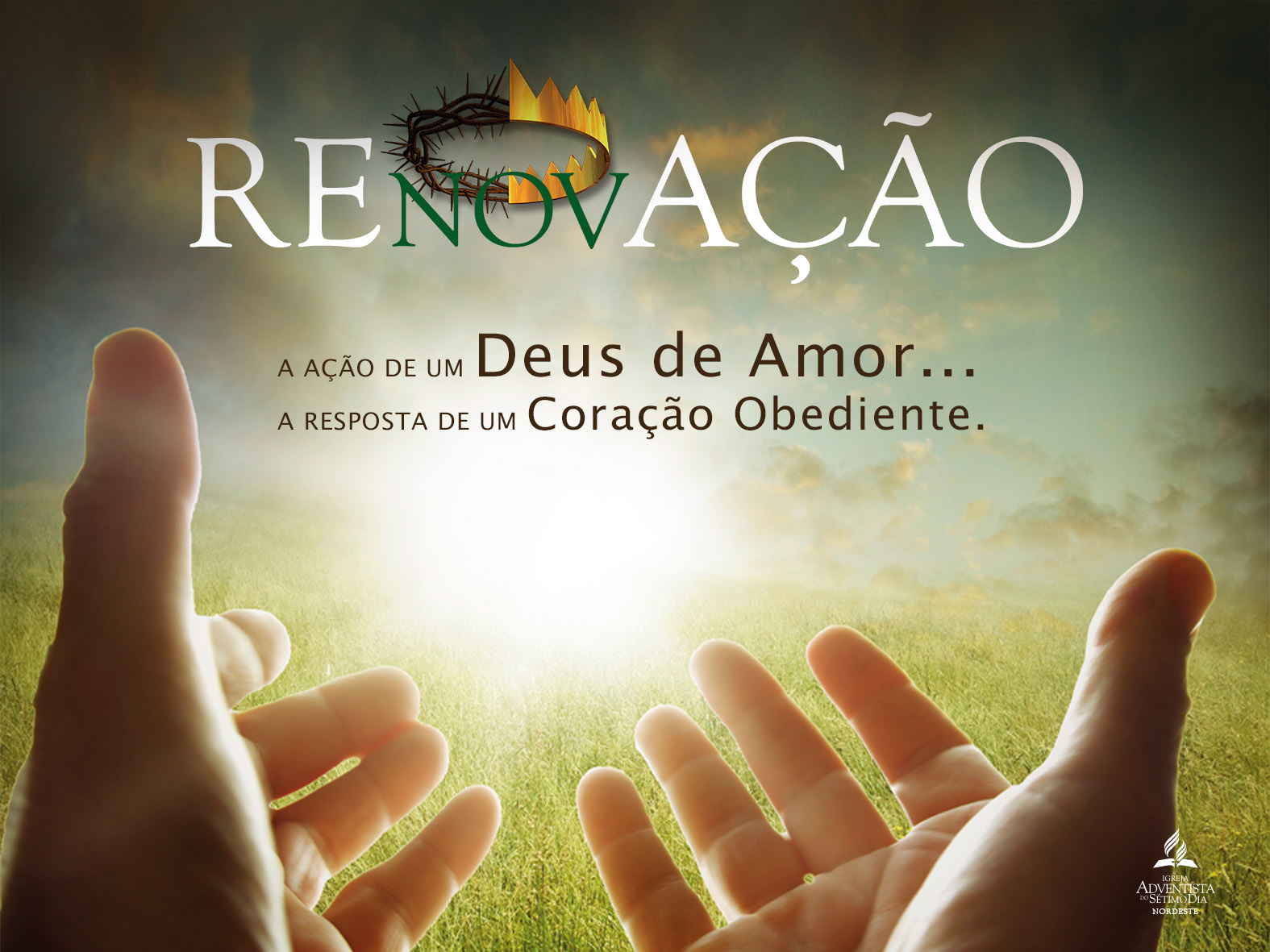